BOLETÍN JURÍDICO
OFICINA JURÍDICA
		JUNIO 2020
LA OFICINA JURÍDICA EN SU CALIDAD DE OFICINA ASESORA EJERCE LAS FUNCIONES ASIGNADAS EN EL ARTÍCULO 6º DEL DECRETO 2775 DEL 20 DE NOVIEMBRE DE 1997 Y ASESORA A LAS DIFERENTES DEPENDENCIAS,  PARA QUE LOS ACTOS Y CONTRATOS SE REALICEN DENTRO DEL MARCO LEGAL VIGENTE, APLICANDO LOS PRINCIPIOS CONSTITUCIONALES, LEGALES Y REGLAMENTARIOS VIGENTES EN LA MATERIA  FORTALECIENDO EL SISTEMA DE GESTIÓN INTEGRAL DE LA INDUSTRIA MILITAR.
PROCESO GESTIÓN JURÍDICA
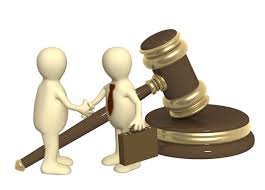